Het gebruik van ChatGPT bij schoolwerk
Technische Automatisering
Planning
Centrale vraag: In hoeverre mag ChatGPT gebruikt worden bij schoolwerk?

Deze les: 
Automatisering
Gebruik van ChatGPT
Voor- en nadelen
Mening vormen
Volgende les:
Discussie
Evaluatie
Leerdoelen
Je weet hoe je ChatGPT kunt inzetten bij schoolwerk
Je kunt beschrijven welke problemen komen kijken bij het inzetten van ChatGPT bij schoolwerk
Je kunt een mening vormen gebaseerd op een centrale vraag en voor- en nadelen
Je kunt actief deelnemen aan een groepsdiscussie
Systeembord
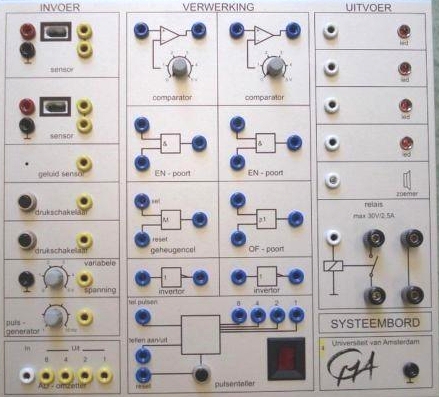 Automatisering
Waarom is het belangrijk om over het systeembord te leren?
Automatisering
Complex
?
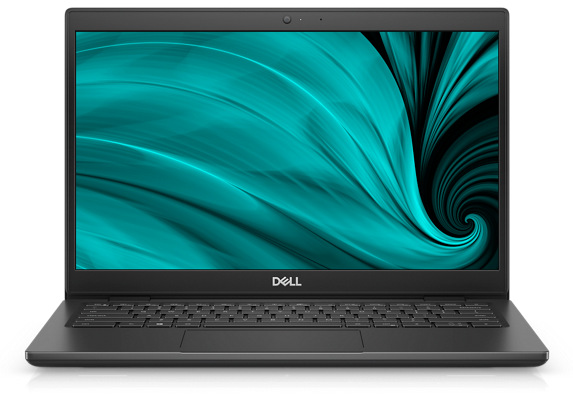 Simpel
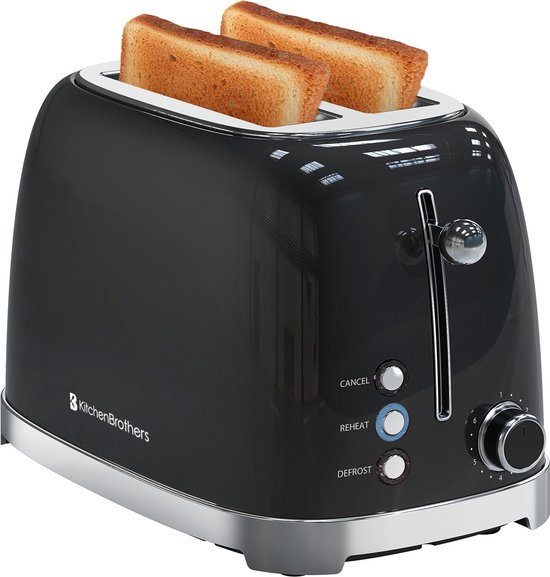 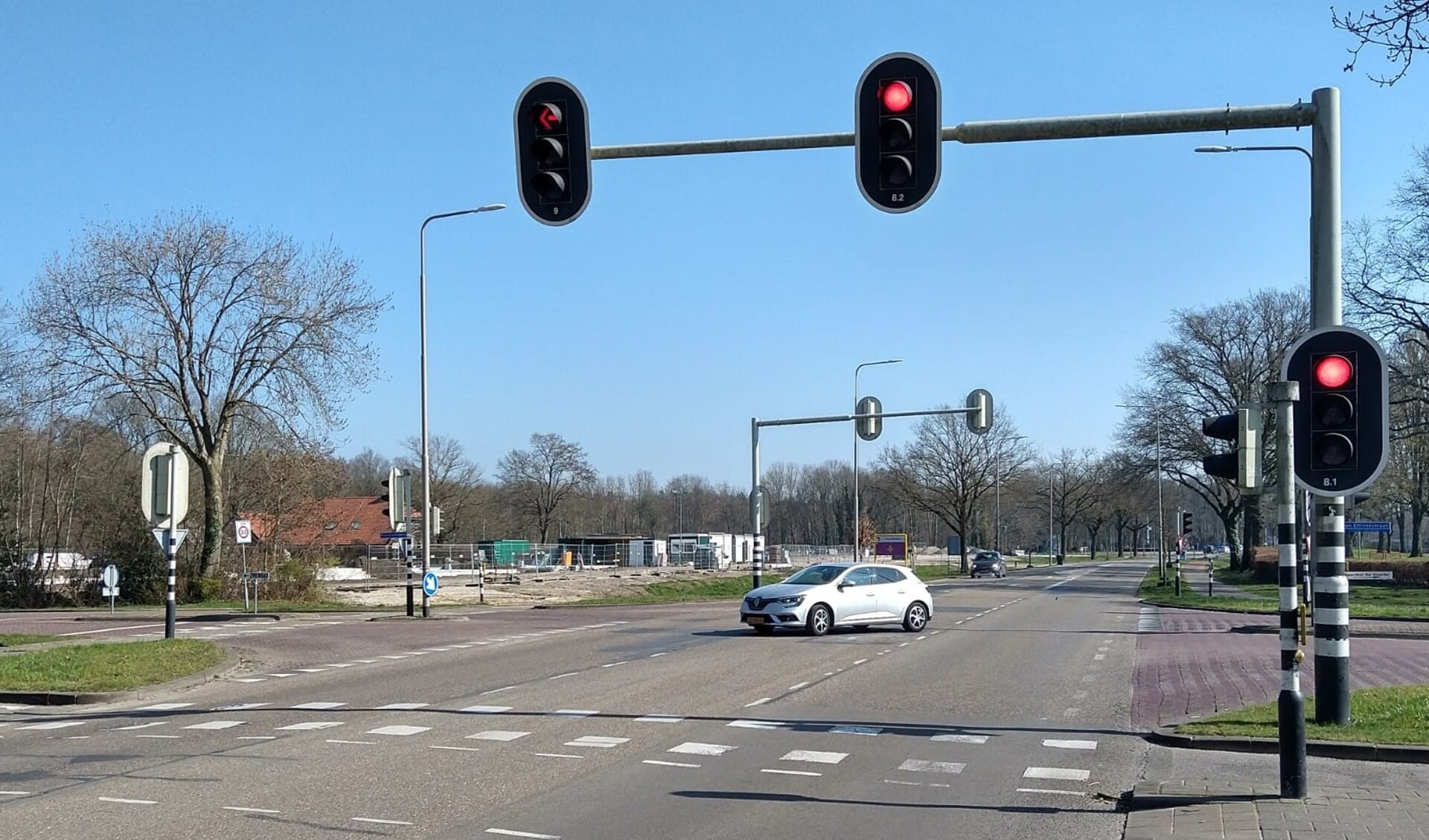 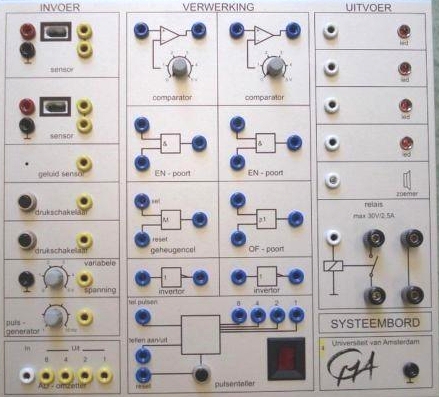 Laptop
Systeembord
Broodrooster
Verkeerslichten
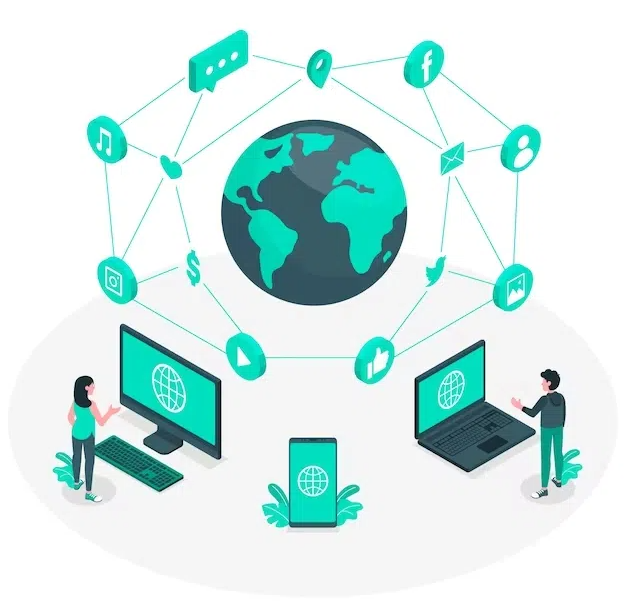 Internet
Artificial Intelligence (A.I.)
Bijvoorbeeld ChatGPT

Opdracht (15 min):
Raak bekend met het gebruik van ChatGPT door de vragen op het werkblad te beantwoorden
A.I. in de klas
Vraag:
“In hoeverre mag ChatGPT gebruikt worden bij schoolwerk?”

Opdracht (15 min):
Schrijf op het werkblad voor- en tegenargumenten op van het gebruik van ChatGPT voor schoolwerk.

Gebruik hierbij de bronnenlijst op de volgende slide
Te gebruiken bronnen
https://www.kennisnet.nl/faq-chatgpt-veelgestelde-vragen-over-chatgpt-in-het-onderwijs/#wat-wordt-de-impact-van-chatgpt-op-het-onderwijs
https://nos.nl/artikel/2460020-chatgpt-glipt-langs-docenten-ik-gebruik-het-om-snel-huiswerk-te-maken
https://www.bnr.nl/nieuws/technologie/10500809/chatgpt-kaapt-onderwijs-hoe-moeten-scholen-ermee-omgaan
https://www.trouw.nl/binnenland/studenten-bouwen-detector-voor-chatgpt-teksten~b987778a/
https://www.scholieren.com/blog/ik-liet-mijn-beschouwing-door-een-ai-robot-schrijven
A.I. in de klas
Vraag:
“In hoeverre mag ChatGPT gebruikt worden bij schoolwerk?”

Huiswerk:
Vul voor volgende les de achterkant van het werkblad in.
In hoeverre vind jij dat je AI mag gebruiken voor school? En waarom?
Groepsdiscussie
Klassendiscussie (30 min):
In hoeverre vind jij dat je A.I. mag gebruiken voor school? En waarom?
Groepsdiscussie
Stelling:
Leerlingen mogen ChatGPT gebruiken voor een practicumverslag
Groepsdiscussie
Stelling:
Het gebruik van ChatGPT moet altijd voorkomen worden bij toetsen op de computer.
Groepsdiscussie
Stelling:
ChatGPT maakt het voor leerlingen overbodig om goed te kunnen schrijven en formuleren.
Groepsdiscussie
Stelling:
Bij een vak als Natuurkunde is het minder erg als leerlingen ChatGPT gebruiken dan bij een vak als Nederlands.
Groepsdiscussie
Stelling:
Het is niet goed als leerlingen afhankelijk zijn van ChatGPT.
Groepsdiscussie
Stelling:
Het is niet de schuld van leerlingen als zij iets opschrijven wat niet klopt, omdat ChatGPT het zei.